Previsão Diária de Séries Temporais Baseados em Aprendizado de Máquina e Aprendizado Profundo para Manejo Efetivo de Recursos Hídricos
Ivete Vasconcelos Lopes FERREIRA1, Celso  Augusto Guimarães SANTOS2,  Frede de Oliveira CARVALHO3, Luiz Eduardo Silva NUNES4, Matheus Henrique Monteiro SILVA5 
1. Universidade Federal de Alagoas, Av. Lourival Melo Mota, S/N - Tabuleiro do Martins - Maceió – AL - CEP: 57072-900, ilopes@ctec.ufal.br, fredecarvalho@ctec.ufal.br,  luiz.nunes@ctec.ufal.br, matheus.monteiro@ctec.ufal.br. 
2. Universidade Federal da Paraíba, Cidade Universitária - João Pessoa - PB - CEP: 58051- 900, celso@ct.ufpb.br 
E-mail para dúvidas: luiz.nunes@ctec.ufal.br
Tabela 1: Comparação entre os testes dos modelos com base nas métricas analisadas.
RESUMO
OBJETIVO
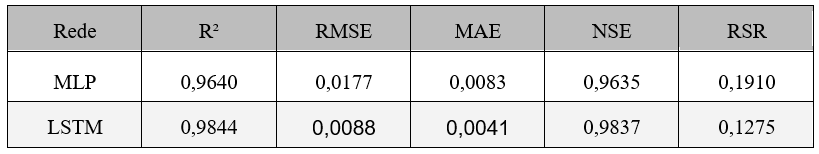 A previsão  de dados hidrológicos, como por exemplo de vazão diária de um reservatório, é de vital  importância para o manejo efetivo de recursos hídricos. As técnicas baseadas no aprendizado de máquina e o aprendizado profundo têm  mostrado boa adaptabilidade e uma predição acurada. Nesse trabalho, para previsões de séries temporais, foram investigadas  as máquinas de aprendizado MLP (multilayer perceptron) uma Rede Neural Artificial (RNA) Autorregressiva Não Linear (Nonlinear Autoregressive - NAR), e de aprendizado profundo  LSTM (Long Short Term Memory) desenvolvidas na linguagem Python para a  previsão de séries  temporais das vazões diárias. Os resultados indicaram que a LSTM  apresentou uma superioridade em relação à MLP, avaliadas a partir das seguintes métricas: raiz do erro quadrado médio (RMSE), raiz do erro quadrático médio padronizado (RSR), erro médio absoluto (MAE), coeficiente de determinação (R2), e  coeficiente de Nash–Sutcliff (NSE), sem muita complexidade para sua utilização.
Desenvolvimento de estratégias para utilização das técnicas, de aprendizado de máquinas RNA e aprendizado profundo LSTM na construção de modelos de previsão com aplicação de rotinas computacionais desenvolvidas em ambiente Python e validada na previsão diária de vazão no reservatório de Três Marias, Rio São Francisco, Brasil.
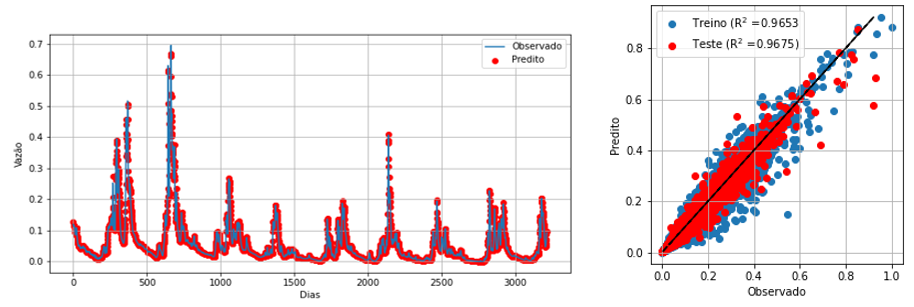 METODOLOGIA
Fig. 1. Gráficos de comparação da previsão e paridade.
Os dados utilizados foram corresponderam a 87 anos de registros diários de vazão, dos anos de 1931 a 2018, do reservatório Três Marias. Inicialmente, para realização do pré-processamento dos dados utilizou-se o filtro de Hampel e a interpolação linear para o preenchimento dos dados removidos. Dessa forma, os dados foram separados em treino (80 %) e teste (20 % ), normalizados entre 0 a 1 e foi efetuado o treinamento. Por fim, foi realizada a avaliação das métricas: RMSE, R², MAE, RSR, e NSE.
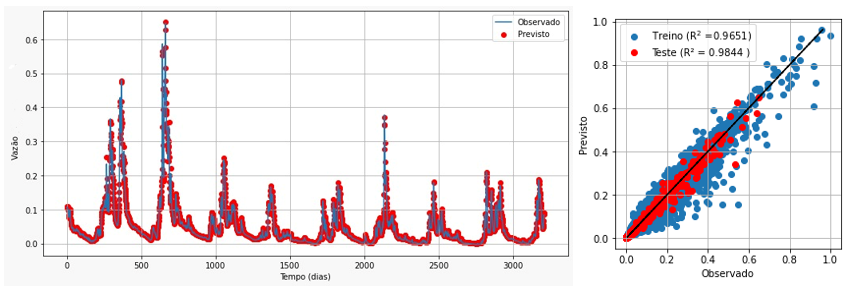 Fig. 2. Gráficos de comparação da previsão e paridade.
Dessa forma, conclui-se que a rede LSTM apresentou um desempenho melhor que a rede MLP e que obteve-se modelos preditivos com desempenhos condizentes com a bibliografia e o conjunto de dados implementado para a previsão da vazão diária do reservatório, sem grande complexidade para sua utilização.
INTRODUÇÃO
RESULTADOS E DISCUSSÕES
O planejamento e operação de recursos hídricos com frequência fazem uso da previsão de eventos futuros. As previsões de curto e longo prazo de vazão em cursos d’água podem colaborar na expansão e operação do gerenciamento da água. 
A utilização de métodos de aprendizado de máquina como modelos empíricos para a previsão de vazão têm sido tratados com ênfase na literatura recente e tiveram sua eficácia mostrada em diversas situações. Embora várias técnicas de previsão de vazão de rios tenham sido realizadas por meio de máquinas de aprendizado, como a MLP, a utilização de novas arquiteturas como as máquinas de aprendizado profundo redes recorrentes LSTM vem ganhando destaque.
Realizou-se o pré-tratamento dos dados e foram classificados 687 dados como outliers, o que representa 2,14 % do conjunto total de dados. Para a rede MLP, obteve-se os melhores resultados quando o atraso de tempo (em inglês, lag) igual a 2, obtido por autocorrelação e autocorrelção parcial, e o número de neurônios presentes na camada oculta igual a 3. Para a rede LSTM, os melhores resultados encontrados aconteceram para um lag = 7, 185 unidades LSTM, Relu como função de ativação, e um dropout  de 10%. Os resultados das métricas podem ser vistos na Tabela 1 e os gráficos de comparação da previsão e paridade nas Figuras 1 e 2.
REFERÊNCIAS
ZHAO, T.;ZHAO, J.. Joint and respective effects of long-and short-term forecast uncertainties on reservoir operations. Journal of hydrology, v. 517, p, 83-94, 2014.
ZHANG, Qianqian; LI, Zhong; SNOWLING, Spencer; SIAM, Ahmad, EL DAKHAKHNI, Wael. Predictive models for wastewater flow forecasting based on time  series analysis and artificial neural network. Water Science & Technology, v. 80, n.2,  p. 243-253, 2019.  
SHORTRIDGE, Julie E; GUIKEMA, Seth D; ZAITCHIK, Benjamin F.. Machine learning methods for empirical streamflow simulation:a comparison of model accuracy, interpretability, and uncertainty in seasonal watersheds. Hydrology and Earth System Sciences, v. 20, n. 7, p. 2611, 2016.